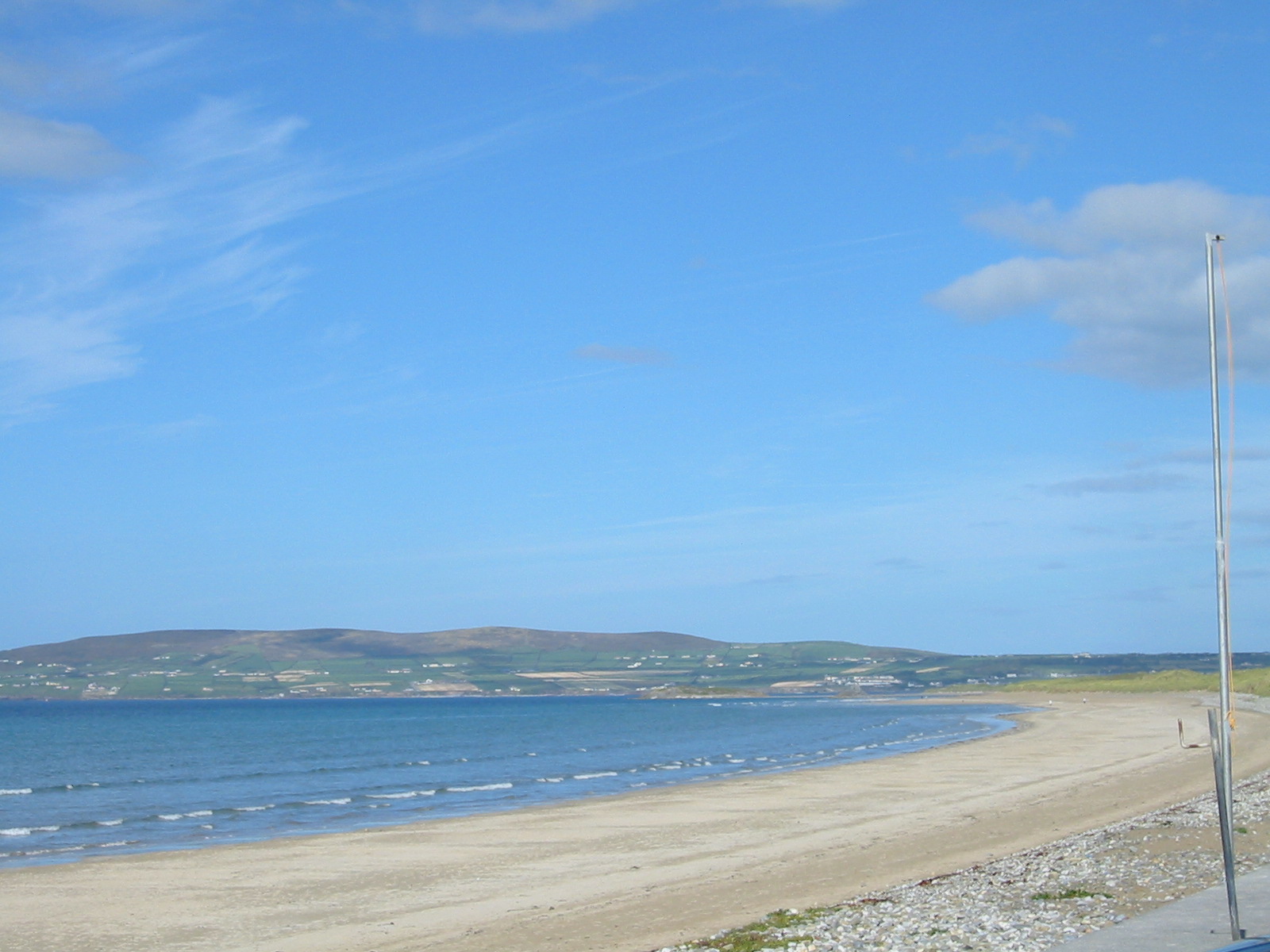 gevoelens
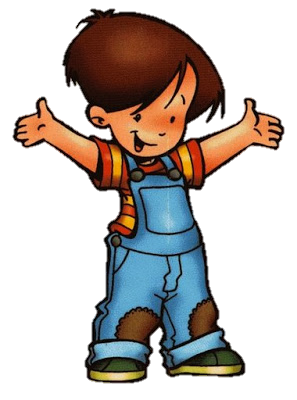 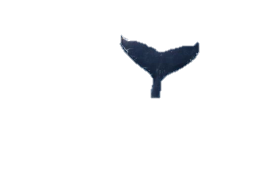 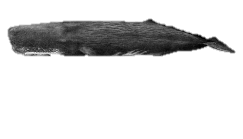 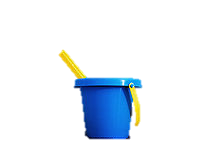 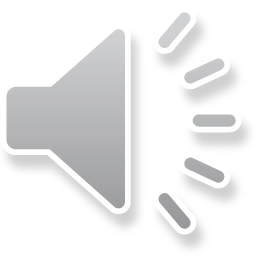 Boy is bang dat zijn vader boos zou worden als hij de walvis ontdekte. Waar zie je dat Boy bang is?
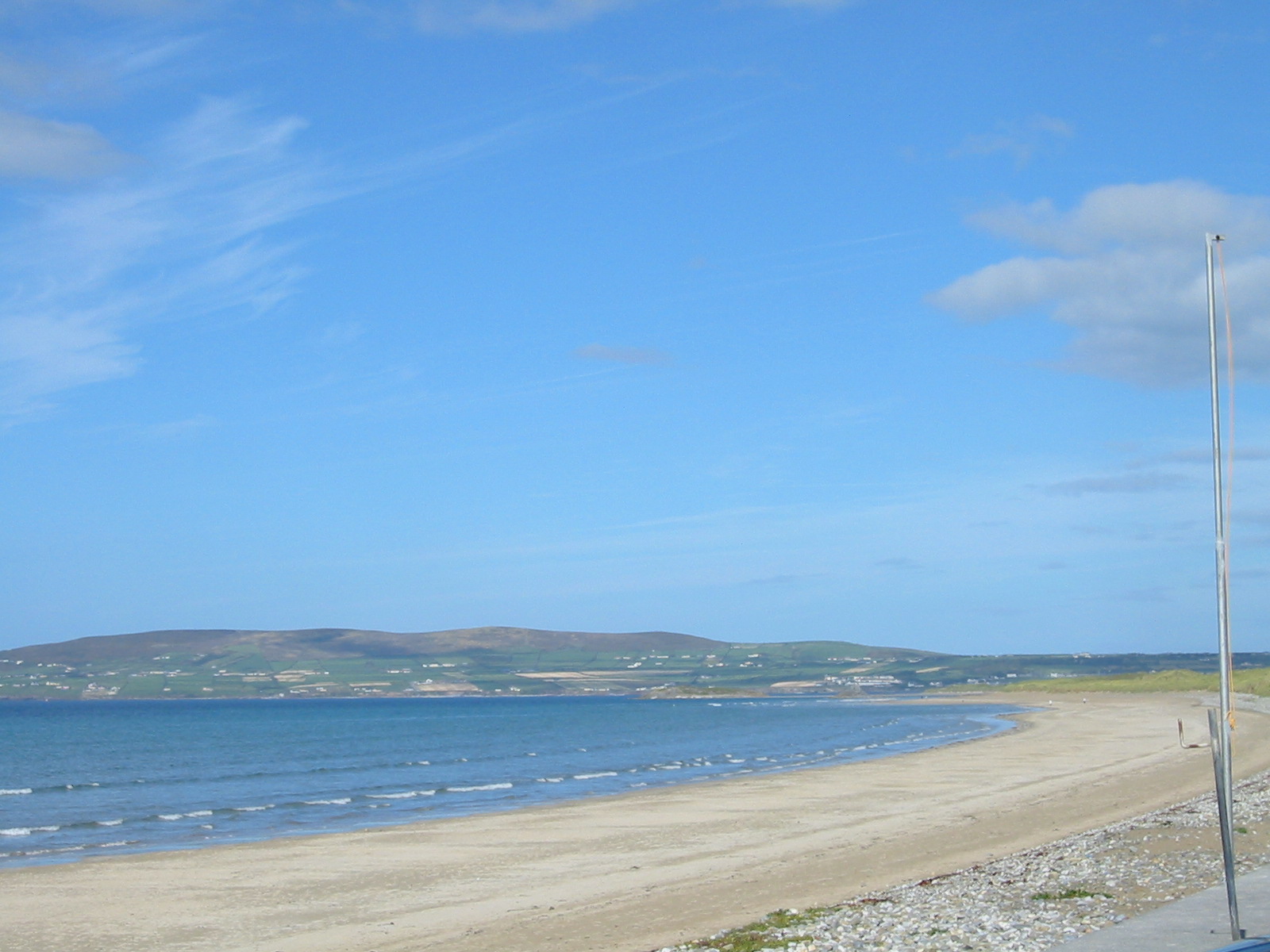 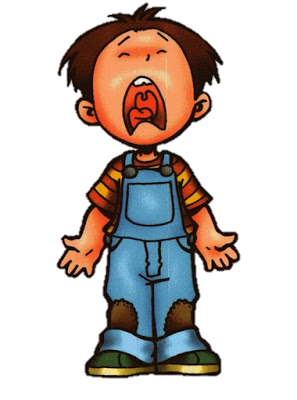 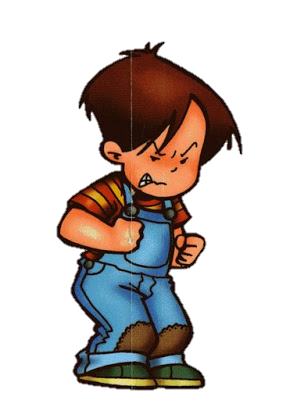 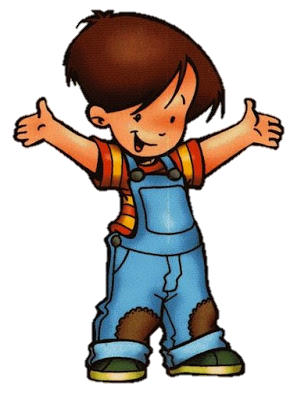 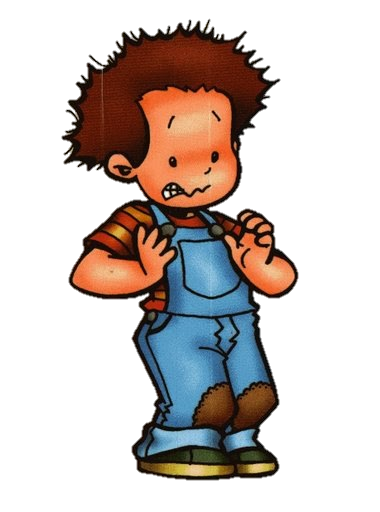 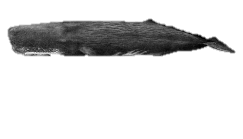 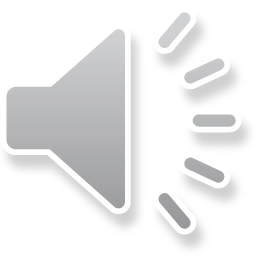 Boy is bang dat zijn vader boos zou worden als hij de walvis ontdekte. Waar zie je dat Boy boos is?
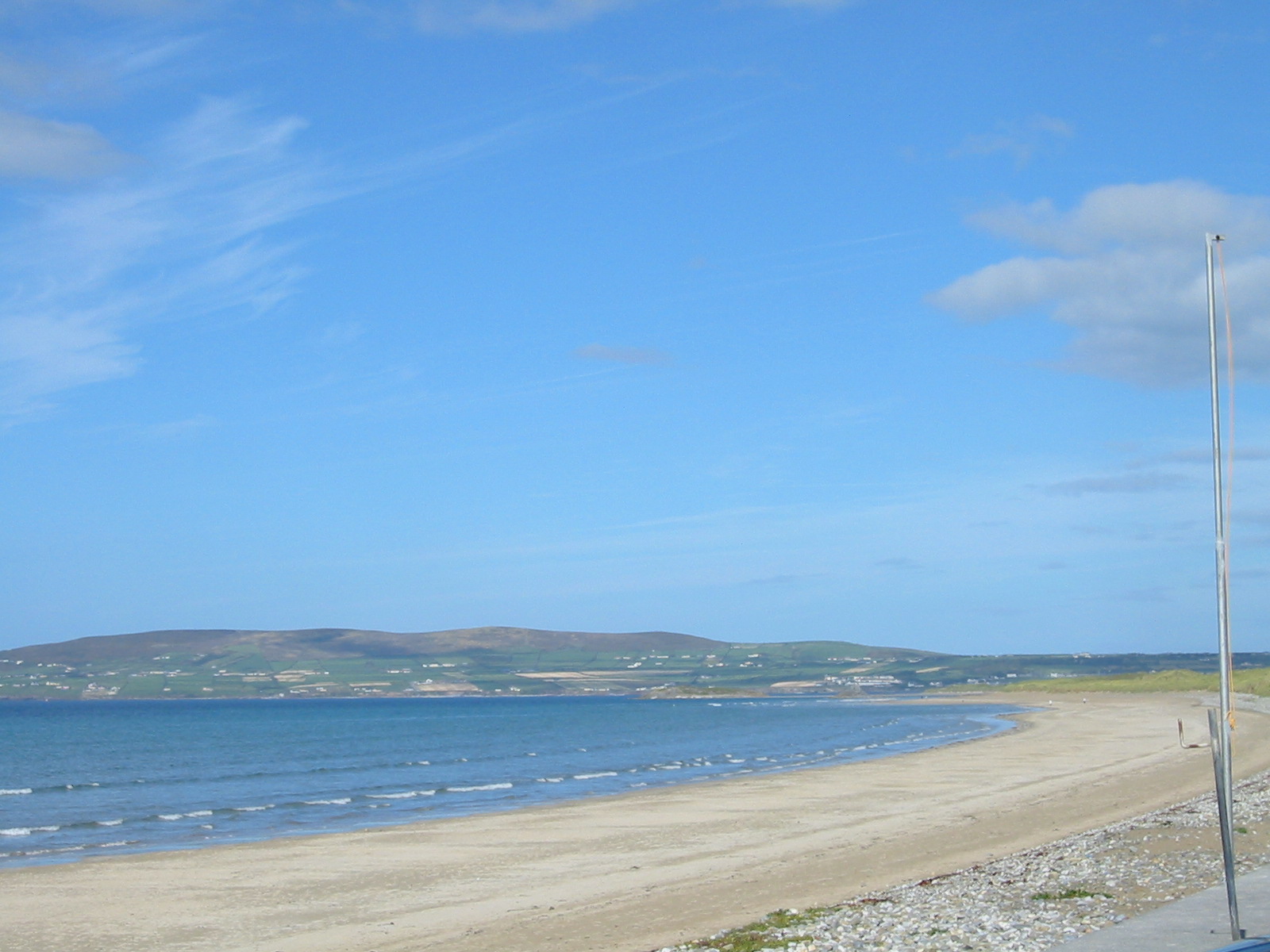 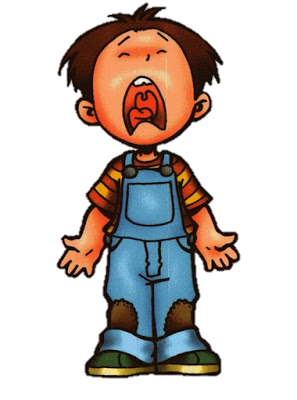 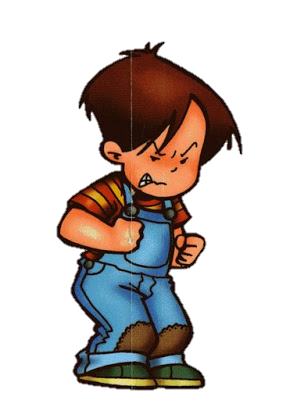 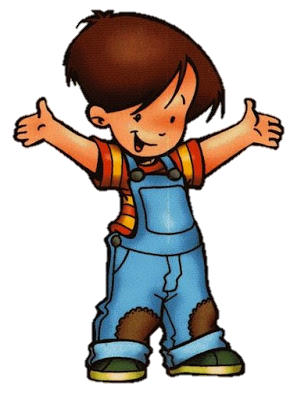 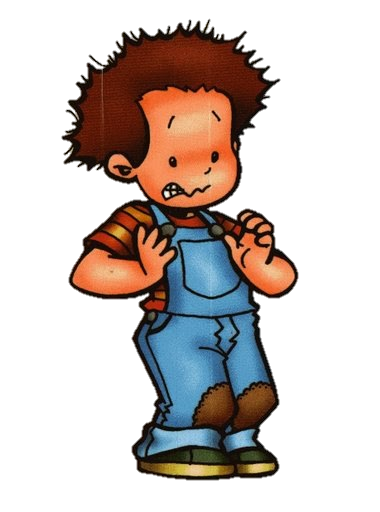 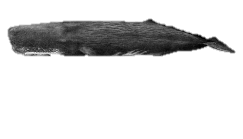 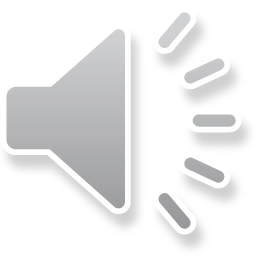 Boy vond het niet makkelijk om afscheid te nemen.Waar zie je dat Boy verdrietig is?
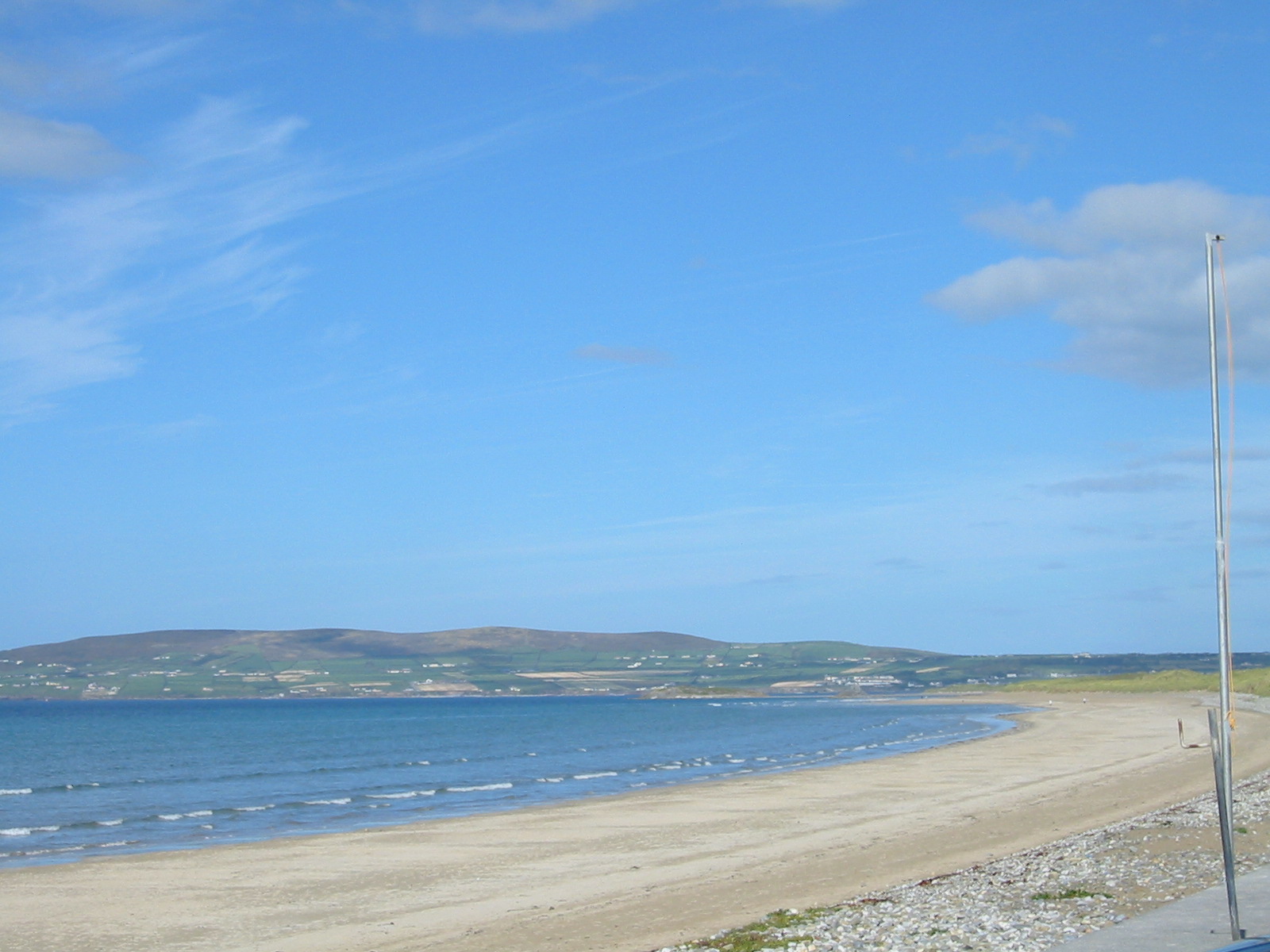 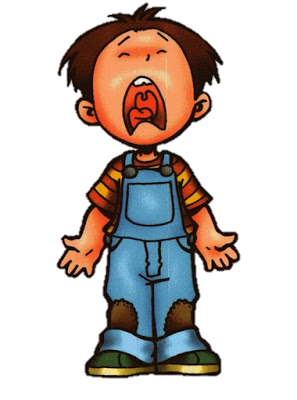 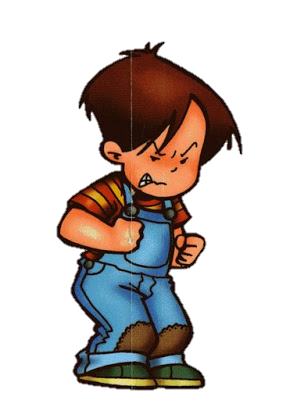 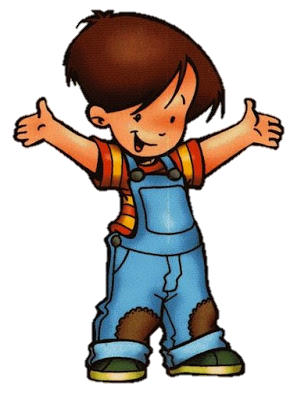 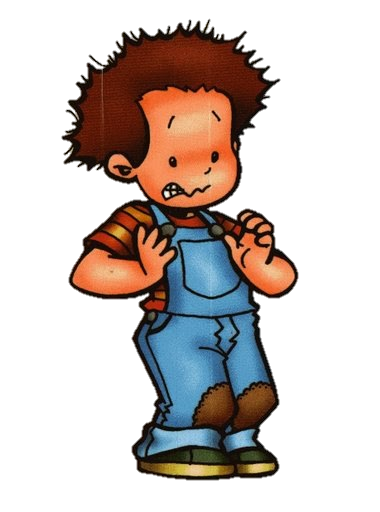 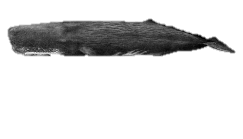 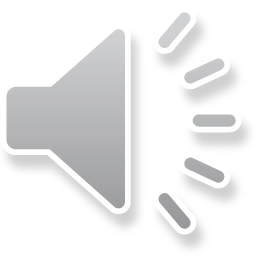 Boy was blij dat zijn vader erbij was. Waar zie je dat Boy blij is?
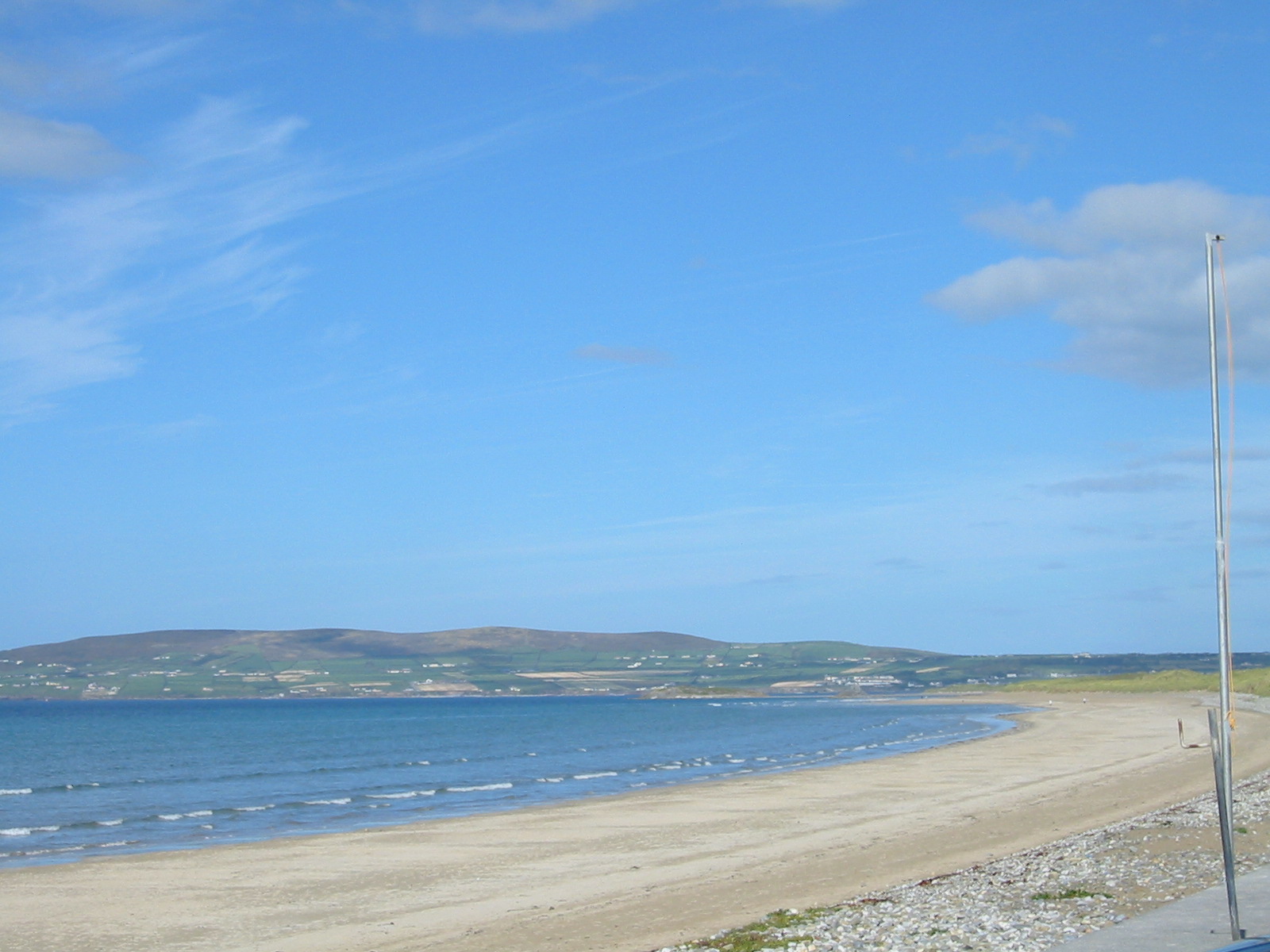 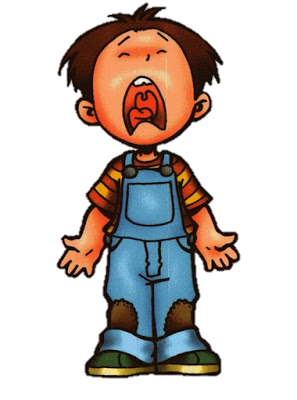 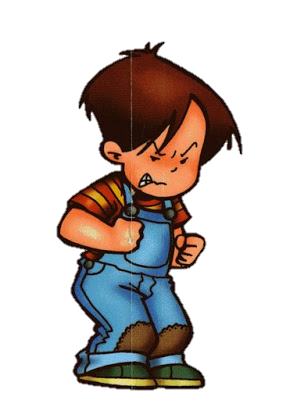 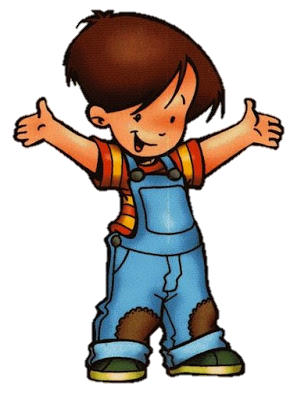 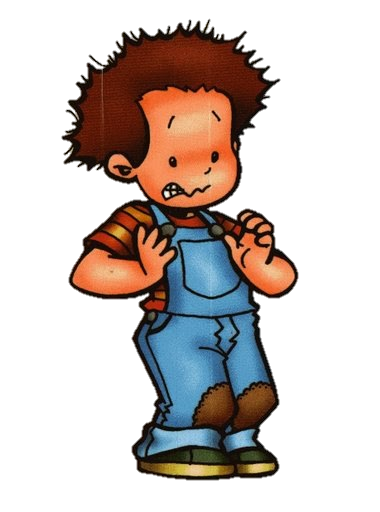 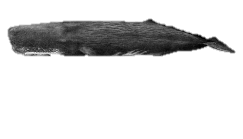 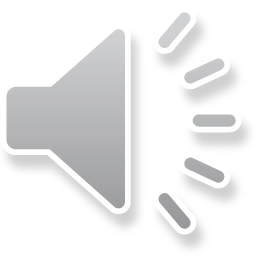 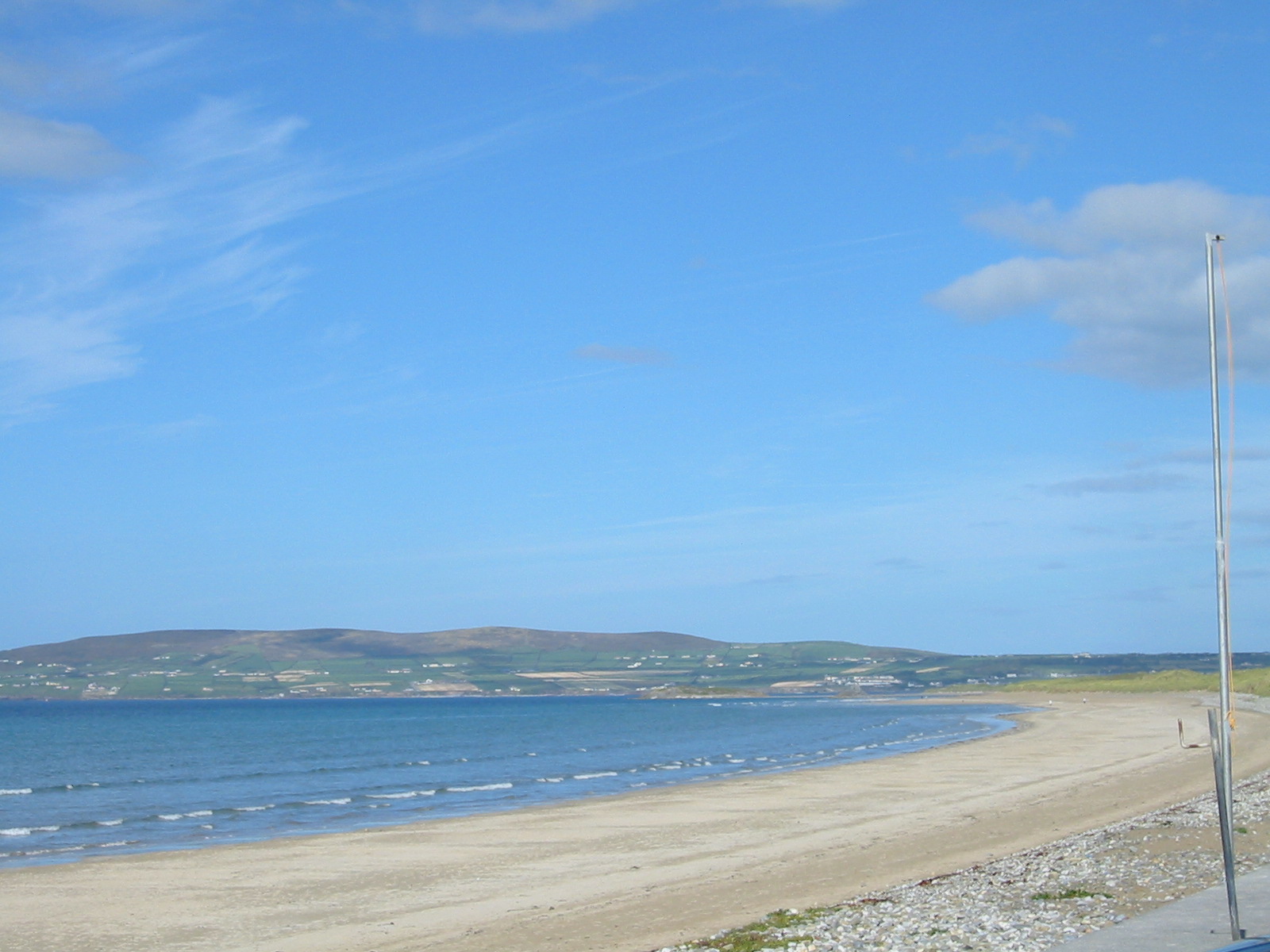 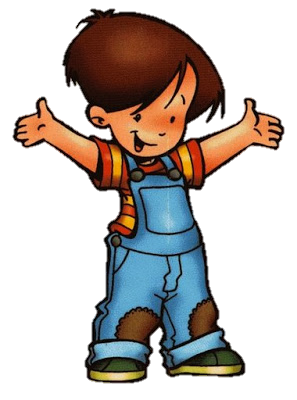 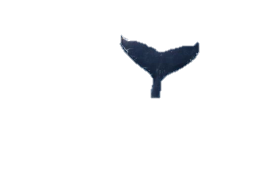 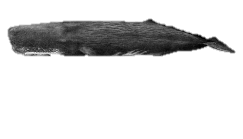 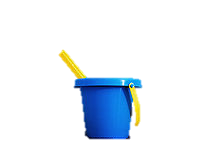 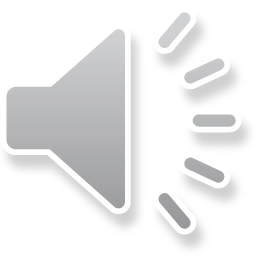